Materi 9
Populasi dan Sampel
Populasi dan Sampel
POPULASI adalah wilayah generalisasi yang terdiri dari objek yang memiliki karakteristik sesuai dengan yang ditetapkan oleh peneliti.
SAMPEL adalah bagian dari populasi yang memiliki karakter sama dengan populasinya.
Alasan Menggunakan Sampel
Mengurangi kerepotan
Jika populasinya terlalu besar maka akan ada yang terlewati
Dengan penelitian sampel maka akan lebih efesien
Mudah dalam pengumpulan data
Seringkali tidak mungkin dilakukan penelitian  dengan populasi
PERMASALAHAN DALAM SAMPEL
Berapa jumlah sampel yang akan diambil
Bagaimana teknik pengambilan sampel
Pertimbangan Dalam Menentukan Sampel
Seberapa besar keragaman populasi
Berapa besar tingkat keyakinan yang kita perlukan 
Berapa toleransi tingkat kesalahan dapat diterima
Apa tujuan penelitian yang akan dilakukan 
Keterbatasan yang dimiliki oleh peneliti
Prosedur Penentuan Sampel
Identifikasi populasi target
Memilih Kerangka sampel
Menentukan Metode Pemilihan Sampel
Merencanakan Prosedur Pemilihan Unit Sampel
Menentukan ukuran Sampel
Menentukan unit sampel
Pelaksanaan Kerja Lapangan
Teknik Pengambilan Sampel
Probability Sampling
Non Probability Sampling
Simple Random
Proportionate stratified
Disproportionate stratified
Cluster
Sistimatis
Quota
Aksidental
Purposive
Snowball
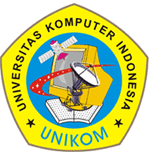 Simple Random Sampling (1)
Simple random sampling merupakan teknik pengambilan sampel yang memberikan kesempatan yang sama kepada populasi untuk dijadikan sampel.
Syarat untuk dapat dilakukan teknik simple random sampling adalah:
Anggota populasi tidak memiliki strata sehingga relatif homogen
Adanya kerangka sampel yaitu merupakan daftar elemen-elemen populasi yang dijadikan dasar untuk pengambilan sampel.
Simple Random Sampling (2)
PROPORTIONATE STRATIFIED
DISPROPORTIONATE
Cluster (1)
Pada prinsipnya teknik cluster sampling hampir sama dengan teknik stratified. Hanya yang membedakan adalah jika pada stratified anggora populasi dalam satu strata relatif homogen sedangkan pada cluster sampling anggota dalam satu cluster bersifat heterogen
CLUSTER (2)
Aksidental Sampling
Sampel aksidental adalah teknik penentuan sampel berdasarkan kebetulan saja, anggota populasi yang ditemui peneliti dan bersedia menjadi responden di jadikan sampel.
Purposive Sampling
Merupakan metode penetapan sampel dengan berdasarkan pada kriteria-kriteria tertentu
Quota Sampling
Merupakan metode penetapan sampel dengan menentukan quota terlebih dahulu pada masing-masing kelompok, sebelum quata masing-masing kelompok terpenuhi maka peneltian beluam dianggap selesai.
Snowball Sampling (1)
Adalah teknik pengambilan sampel yang pada mulanya jumlahnya kecil tetapi makin lama makin banyak berhenti sampai informasi yang didapatkan dinilai telah cukup.  Teknik ini baik untuk diterapkan jika calon responden sulit untuk identifikasi.
Ukuran Sampel
n = Sampel	
N = Populasi
e = Nilai Kritis
ni	= Jumlah sampel minimal setiap sub populasi ke-i
Ni	= Ukuran  sub populasi ke-i
N	= Ukuran populasi secara keseluruhan
n	= Jumlah sampel dari populasi
Materi 10
Instrumen Penelitian
Instrumen Penelitian
Instrumen Penelitian adalah alat bantu yang digunakan oleh peneliti dalam kegiatannya mengumpulan data, agar kegiatan tersebut menjadi sistematis dan dipermudah olehnya.
Jenis-jenis Instrumen Penelitian
Kuisioner/angket
Pedoman wawancara
Pedoman Observasi
Pedoman Dokumentasi
Test
Chekl-list
Peneliti
Instrumen dan Metode
Instrumen untuk metode test adalah test atau soal tes
Instrumen untuk metode angket atau kuisioner adalah angket atau kuisioner
Instrumen untuk metode observasi adalah check-list
Instrumen untuk metode dokumentasi adalah pedoman dokumentasi atau bisa juga chek-list
Yang mempengaruhi Pemilihan Metode dan Instrumen
Tujuan penelitian
Sampel penelitian
Lokasi
Pelaksana
Biaya dan Waktu
data
Rancangan Penyusunan (Kisi-kisi) instrumen
Kisi-kisi umum adalah kisi-kisi yang dibuat untuk menggambarkan semua variabel yang diukur, dilengkapi dengan semua kemungkinan sumber data, semua metode dan instrumen yang mungkin dapat dipakai.
Kisi-kisi khusus yaitu kisi-kisi yang dibuat untuk menggambarkan rancangan butir-butir yang akan disusun untuk sesuatu instrumen.
Manfaat dari rancangan penyusunan instrumen  (1)
Peneliti memiliki gambaran yang jelas dan lengkap tentang jenis instrumen dan isi dari butir-butir yang akan disusun.
Peneliti akan mendapatkan kemudahan dalam menyusun instrumen karena kisi-kisi ini berfungsi sebagai pedoman dalam menuliskan butir-butir.
Instrumen yang disusun akan lengkap dan sistematis karena ketika menyusun kisi-kisi peneliti belum dituntut untuk memikirkan rumusan butir-butirnya.
Manfaat dari rancangan penyusunan instrumen  (2)
Kisi-kisi berfungsi sebagai “peta perjalanan” dari aspek yang akan dikumpulan datanya, darimana data diambil, dan dengan apa pula data tersebut diambil.
Peneliti dapat menyerahkan tugas menyusun atau membagi tugas dengan anggota tim ketika menyusun instrumen.
Validitas dan reliabilitas instrumen dapat diperoleh dan diketahui oleh pihak-pihak luar tim peneliti sehingga pertanggungjawaban peneliti lebih terjamin.
Prosedur dalam pengadaan instrumen yang baik
Perencanaan
Penulisan butir soal
Penyuntingan
Uji coba
Penganalisaan hasil
Mengadakan Revisi
Kriteria Instrumen Yang Baik
Reliabilitas
Validitas
Sensitivitas
Objektivitas
Fisibilitas
Uji Coba Instrumen
Uji coba untuk tujuan manajerial dan substansial
Uji coba untuk tujuan keandalan instrumen
Keampuhan Instrumen
Instrumen yang baik harus memenuhi dua persyaratan penting yaitu:
Valid
Reliabel
Menyusun instrumenOperasionalisasi Variabel
Variabel yang dipertanyakan dalam Rumusan Masalah dan dinyatakan dalam Hipotesis dioperasionalkan menjadi dimensi-dimenasi dan indikator-indikator yang ditampilkan dalam Matrik/Tabel Operasionalisasi Variabel
Mengoperasionalkan variabel menjadi dimensi-dimensi didasarkan pada konsep teoritis yang dikemukakan dalam Kerangka Pemikiran
Merinci dimensi menjadi indikator bisa didasarkan pada konsep teoritis yang relevan dan pada informasi empirik
Setiap indikator harus kongkrit dan terukur  bukan berupa pernyataan yang bersifat deskriptif atau bersifat relatif
Fungsi utama Opersionalisasi Variabel untuk menjadi dasar penyusunan instrumen penelitian (Daftar Pertanyaan)  Jumlah pertanyaan yang disusun berdasarkan jumlah indikator yang dirinci dalam Operasionalisasi Variabel
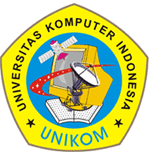 INDIKATOR
DIMENSI
INDIKATOR
DIMENSI
INDIKATOR
VARIABEL
INDIKATOR
DIMENSI
DIMENSI
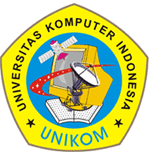 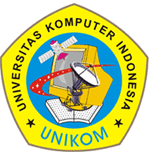 Materi 11
Validitas dan Reliabilitas Instrumen
Hasil penelitian yang valid dan reliabel berbeda dengan instrumen yang valid dan reliabel.
Hasil penelitian yang valid bila terdapat kesamaan antara data yang terkumpul dengan data yang terjadi pada obyek yang diteliti.
Hasil penelitian reliabel bila terdapat kesamaan data dalam waktu yang berbeda
Instrumen yang valid berarti instrumen tersebut dapat digunakan untuk mengukur apa yang seharusnya diukur.
Instrumen yang reliabel adalah instrumen yang bila digunakan beberapa kali untuk mengukur obyek yang sama akan menghasilkan data yang sama.
Skema tentang Instrumen dan cara-cara Pengujian Validitas dan Reliabilitas
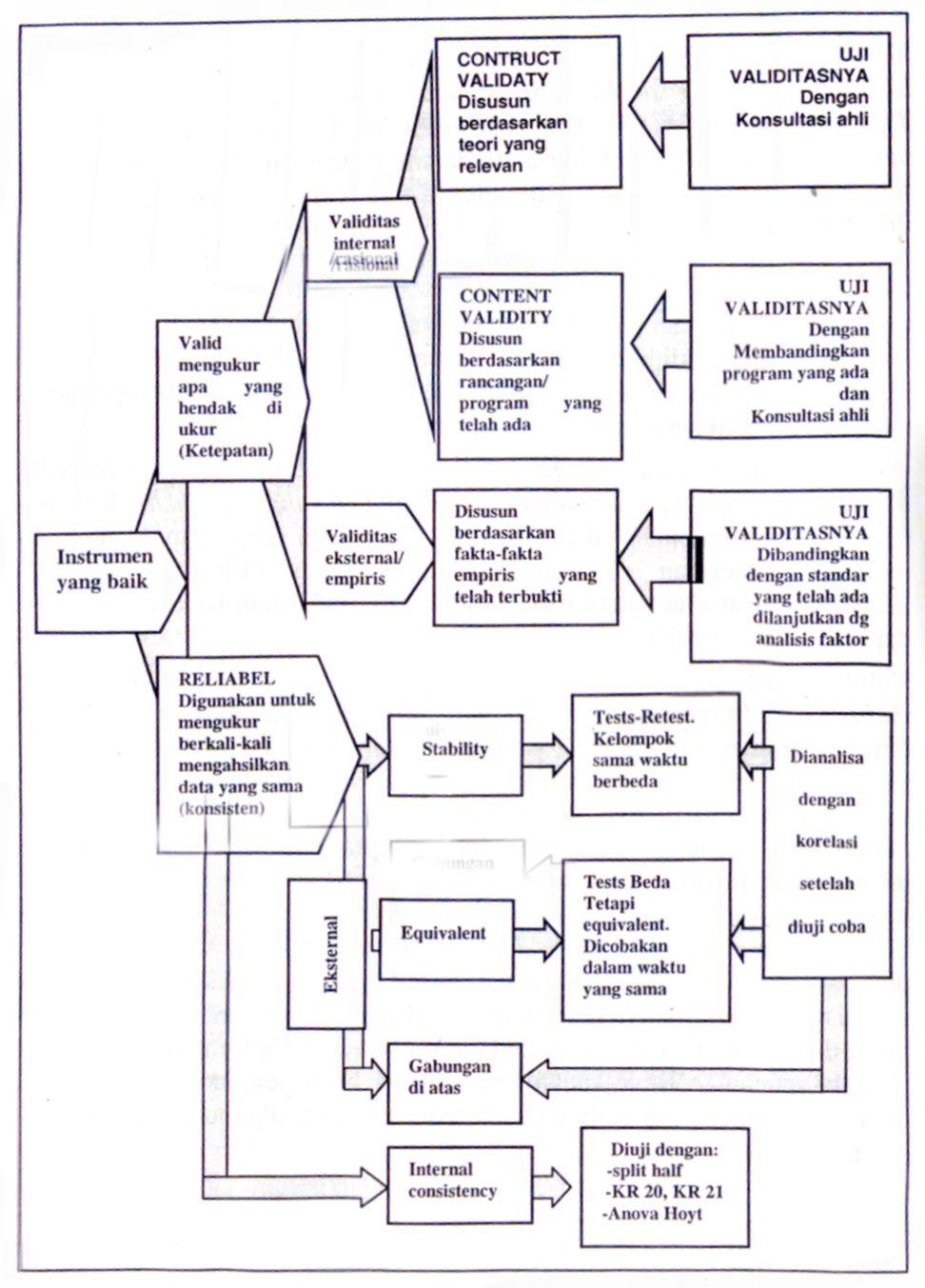 Pengujian Validitas Instrumen
Pengujian Validitas Instrumen
Pengujian Validitas isi
Pengujian validitas eksternal
Pengujian reliabilitas instrumen
Test-retest
Ekuivalen
Gabungan
Internal consistency
Pertemuan 12-13
Teknik Pengumpulan Data
Kuesioner/Angket, Wawancara, Observasi, Dokumentasi
Kuisioner
Kuisioner adalah sejumlah pertanyaan tertulis yang digunakan untuk memperoleh informasi dari responden dalam arti laporan tentang pribadinya ataupun hal-hal yang ia ketahui.
Kuesioner dipandang dari cara menjawab
Kuesioner terbuka, yang memberi kesempatan kepada responden untuk menjawab dengan kalimatnya sendiri
Kuesioner tertutup, yang disediakan jawabannya sehingga responden tinggal memilih
Kuesioner dipandang dari jawaban
Kuesioner langsung, yaitu responden menjawab tentang dirinya
Kuesioner tidak langsung, yaitu jika responden menjawab tentang orang lain
Kuesioner dipandang dari  bentuknya
Kuesioner pilihan ganda, yang dimaksud adalah sama dengan kuesioner tertutup.
Kuesioner isian, yang dimaksud adalah kuesioner terbuka
Check-list, sebuah daftar dimana responden tinggal membubuhkan tanda check (√) pada kolom yang sesuai
Rating scale (skala bertingkat), yaitu sebuah pernyataan diikuti oleh kolom-kolom yang menunjukkan tingkatan-tingkatan misalnya mulai dari sangat setuju sampai ke sangat tidak setuju.
Keuntungan Kuesioner
Tidak memerlukan hadirnya peneliti
Dapat dibagikan secara serentak kepada banyak responden
Dapat dijawab oleh responden menurut kecepatannya masing-masing, dan menurut waktu senggang responden
Dapat dibuat anonim sehingga responden bebas jujur dan tidak malu-malu menjawab
Dapat dibuat terstandar sehingga bagi semua responden dapat diberi pertanyaan yang benar-benar sama
Kelemahan Kuesioner
Responden seringtidak teliti dalam menjawab sehingga ada pertanyaan yang terlewati tidak dijawab.
Seringkali sukar dicari validitasnya
Walaupun dibuat anonim, kadang-kadang responden dengan sengaja memberikan jawaban yang tidak jujur.
Seringkali tidak kembali, terutama jika lewat pos.
Waktu pengembaliannya tidak bersama-sama
Pedoman Pembuatan Kuesioner (1)
Tentukan  sasaran
Bagaimana akan diterapkan
Buat  kata pengantar
Urutan pertanyaan
Tipe pertanyaan
Jawaban yang mungkin dijawab responden
Pikirkan bagaimana data akan diolah
Kaitkan pertanyaan dengan masalah penelitian
Buat pertanyaan yang sifatnya netral
Pedoman Pembuatan Kuesioner (2)
Perhatikan nilai-nilai yang berlaku pada diri responden
Dibuat dengan cara menjabarkan lebih lanjut dari variabel - sub variabel – indikator -pertanyaan kuesioner
Hindari membuat ringkasan kata yang tidak dimengerti responden
Hindari kata-katta yang tidak umum
Buat pertanyaan sependek mungkin
Pedoman Pembuatan Kuesioner (3)
Buat pertanyaan yang sangat spesifik
Pastikan pertanyaan dan jawaban tidak bertentangan
Hindari pertanyaan negatif
Buatlah responden menjawab secara mudah
Perbaiki kalimat dan urutan pertanyaan dan susun kembali
Hindari salah ketik
Panduan/Pedoman wawancara
Panduan wawancara digunakan untuk menggali sumber informasi secara mendalam untuk responden yang jumlahnya relatif terbatas.
Cara membuat panduan wawancara yaitu dijabarkan dari Variabel-sub variable-indikator-pertanyaan wawancara.
2 Macam Pedoman Wawancara
Pedoman wawancara tidak terstruktur, yaitu pedoman wawancara yang hanya memuat garis besar yang akan ditanyakan.
Pedoman wawancara terstruktur, yaitu pedoman wawancara yang disusun secara terperinci sehingga menyerupai check-list
Wawancara hasilnya tergantung pada:
Pewawancara
Teknik wawancara
Tipe responden
Manusia pembual
Manusia Analis
Reportasi
Jaksa
Manusia sok tahu
Faktor-faktor yang mempengaruhi komunikasi dalam wawancara:
Situasi wawancara
Waktu
Tempat
Kehadiran orang ke-3
Sikap masyarakat

Responden
Karakteristik social
Kemampuan menangkap pertanyaan
Kemampuan menjawab pertanyaan
Faktor-faktor yang mempengaruhi komunikasi dalam wawancara:
Pewawancara
Karakteristik pewawancara
Keterampilan
Motivasi
Rasa aman

Isi Pertanyaan
Sukar/mudah
Tingkat minat
Sumber/jenis
Pewawancara
Pewawancara
Netral, tidak mengarahkan
Adil, tidak memihak
Ramah
Santai tapi serius
Sopan dan hormat

Kualitas pewawancara
Menguasai materi yang akan diwawancarai
Memiliki rasa percaya diri sehingga menimbulkan kepercayaan dari responden
Peranan pewawancara
mampu menciptakan hubungan baik dengan responden.
Memperbaiki semua pertanyaan dengan baik dan tepat.
Mencatat dan merekam jawaban isian.
Dapat menggali informasi tambahan dari responden apabila diperlukan.
Persiapan wawancara
Latih dan kuasai hal-hal sbb:
Penjelasan tujuan penelitian
Penjelasan tugas pewawancara
Penjelasan tiap nomor pertanyaan
Cara mencatat/merekam.
Wawancara dapat dilakukan dengan 2 cara:
Wawancara tatap muka (Personal atau face to face interviews)
Wawancara dengan telepon (Telephone interviews)
Wawancara tatap muka
Kelebihan:
menghasilkan lebih banyak data.
Kontak langsung dengan responden, sehingga peneliti dapat menanyakan masalah yang lebih kompleks, sensitive, atau controversial.
Tingkat partisipasi responden relatif lebih sedikit.
Wawancara tatap muka
Kelemahan:
memungkinkan terjadinya bias pewawancara
Memerlukan biaya dan waktu yang relatif namyak jika jumlah responden (sample) relatif besar dan secara geografis letaknya terpencar.
Wawancara via telepon
Kelebihan:
Waktu pengumpulan data responden relatif cepat dengan tenaga dan biaya yang relatif lebih sedikit.
memperoleh tanggapan segera dari responden setelah pewawancara dapat menghubunginya lewat telepon.
Wawancara via telepon
Kelemahan:
Pewawancara tidak dapat mengamati ekspresi responden saat memberi tanggapan.
Responden setiap saat dapat menolak untuk menanggapi pertanyaan dengan memutus hubungan telepon.
Durasi wawancara terbatas.
Responden bukan merupakan sample yang representatif yang mewakili semua lapisan masyarakat.
Petunjuk membuat pertanyaan:
Gunakan kata-kata yang sederhana dan mudah dimengerti.
Contoh:
Bagaimana status perkawinan Bapak?
Sebaiknya: Apakah Bapak beristri?

Pertanyaan jelas dan khusus.
Contoh:
Berapa orang di sini? (rumah, kelas, dll)
Petunjuk membuat pertanyaan:
Hindarkan pertanyaan yang mempunyai lebih dari satu pengertian.
Contoh:
Apakah saudara mau mencari pekerjaan di kota?
Sebaiknya: Apakah saudara mencari pekerjaan.
Petunjuk membuat pertanyaan:
Hindarkan pertanyaan yang mengandung sugesti.
Contoh:
Pada waktu senggang apakah saudara mendengarkan radio atau melakukan yang lain?
Sebaiknya : Apakah yang saudara lakukan pada waktu senggang?
Observasi
Observasi adalah mengamati secara intensif dengan menggunakan panca indra, berbagai gejala atau peristiwa guna memperoleh fakta yang obyektif.
Unsur yang diamati :
Pelaku
Tempat
Kegiatan
Alasan observasi
Ingin mencari makna
Ingin memperoleh gambaran yang konstektual
Ingin memperoleh gambaran yang menyeluruh
Manfaat observasi
Memperoleh pandangan yang holistik
Dapat melihat hal-hal yang kurang tertangkap oleh orang lain
Menemukan hal baru
Menemukan kesan pribadi
Membuat Panduan Observasi
Tentukan peristiwa/gejala apakh yang akan diambil
Perkirakan actor-aktor yang terlibat dalam peristiwa tersebut
Perkirakan tempat terjadinya peristiwa tersebut
Perkirakan kegiatan-kegiatan apakah yang akan terjadi
Buatlah dalam bentuk matriks dan analisis
Penggolongan Observasi
Pengamatan berperanserta (participant observation) dan pengamatan tidak berperan serta (non participant observation)
Pengamatan terbuka dan pengamatan tertutup
Pengamatan pada latar alamiah (tak terstruktur) dan Pengamatan pada latar buatan (terstruktur)
Pengamatan eksperimental dan non eksperimental
Participant Observation dan Non Participant Observation
Participant observation (pengamatan berperan serta), disini pengamat melakukan dua peranan yaitu sebagai pengamat dan sekaligus sebagai anggota resmi dari kelompok yang diamati.
Non participant Observation (pengamatan tidak berperanserta), dimana pengamat hanya melakukan satu fungsi saja yaitu pengamatan
Pengamatan Terbuka dan Pengamatan Tertutup
Pengamatan terbuka adalah pengamatan dimana pengamat secara terbuka diketahui oleh subyek, sedangkan sebaliknya para subyek menyadari apabila sedang diamati dan dengan sukarela memberikan kesempatan kepada pengamat untuk mengamati peristiwa yang terjadi.
Pengamatan tertutup, pengamat melakukan pengamatan tanpa diketahui oleh para subyeknya.
Pengamatan pada latar alamiah dan Pengamatan pada latar buatan
Pengamatan pada latar alamiah, tidak digunakan panduan yang disiapkan sebelumnya, sebab apa yang diobservasi tidak dapat dispesifikasikan sebelumnya.
Pengamatan pada latar buatan, dilakukan pada situasi yang dibuat atau dikontrol. Aturan-aturan dikenakan baik pada orang atau gejala yang diamati, maupun pengamatnya sendiri.
Pengamatan Eksperimental dan Pengamatan Non Eksperimental
Pengamatan eksperimental, dimana pengamat bersikap aktif terhadap situasi dan kehidupan obyek serta berusaha mengendalikannya.
Pengamatan non eksperimental, dimana pengamatan dilakukan seperti layaknya pengamatan pada umumnya dan pengamat tidak berpartisipasi dalam kehidupan obyek.
Dokumenter
Metode dokumenter adalah tehnik pengumpulan data dan informasi melalui pencarian dan penemuan bukti-bukti.
Metode dokumenter ini merupakan metode pengumpulan data yang berasal dari sumber non manusia. Data yang diperoleh disebut dokumen.
Bahan dokumen
Otobiografi
Surat-surat pribadi, buku atau catatan harian
Surat kabar
Dokumen-dokumen pemerintah
Cerita roman atau cerita rakyat (walaupun tidak otomatis siap untuk digunakan), 
dan lain-lain
Keuntungan dokumentasi
Keuntungan bahan dokumentasi adalah bahwa bahan ini sudah ada, sudah tersedia, dan siap pakai. Menggunakan bahan ini akan banyak yang dapat diperoleh bila bahan tersebut dianalisis dengan cermat yang berguna bagi penelitian yang dijalankan.
Materi 14
Analisis Data
Analisis Data  Penelitian KuantitatifEditing Data
Editing data disebut juga tahap pemeriksaan data. Pada umumnya editing dilakukan pada kuesioner yang disusun secara berstruktur.
Sebelum data yang terkandung dalam kuesioner dioleh dalam suatu proses yang disebut koding, kuesioner tersebut harus diedit dulu.
Editing data
Hal-hal yang harus diperhatikan:
Lengkapnya pengisian
Kejelasan tulisan
Kejelasan makna jawaban
Konsistensi atau keajegan dan kesesuaian antar jawaban
Relevansi jawaban
Keseragaman kesatuan data
Koding Data
Koding adalah usaha mengklasifikasi jawaban-jawaban responden menurut macamnya guna mempermudah analisa data.
Manfaat dari simbol angka atau kode terhadap kategori atau nilai variabelnya yaitu:
Mempermudah dan mempercepat analisa
Mempermudah penyimpanan data
Sistem pengkodean didasarkan pada jenis pertanyaan.
Cleaning data
Kegiatan ini adalah kegiatan yang dimaksudkan agar data dapat dipakai sebagai data yang mudah dianalisa dengan meringkas data.
Dalam proses cleaning data, kode-kode yang telah diberikan atau disimbolkan pada data mulai kita jalankan dengan proses yang selektif artinya kita mengklasifikasikannya secara lebih ketat dan disesuaikan dengan instrumen penghitungan data yang digunakan.
Recording Data
Kegiatan perekaman atau pengkoleksian data dalam sebuah wahana yang dapat memaparkan hasil penelitian kita. Wahana tersebut dapat secara manual dan lewat komputer (SPSS).
Penerapan data
Penelitian deskriptip : persentase dan komparasi  dengan kriteria yang telah ditentukan.
Penelitian komparasi: dengan berbagai tehnik korelasi sesuai dengan jenis data
Penelitian eksperimen : diuji hasilnya dengan t-test
Penyajian data
Setelah data sudah selesai diolah, maka tahap selanjutnya adalah menampilkan data tersebut dalam bentuk laporan. Dalam penyajian datanya, kita bisa menyajikan dalam 2 cara, yaitu dengan menggunakan angka-angka yang dibuat dalam tabel frekuensi atau bisa juga dengan menampilkan grafik. Tabel frekuensi ini bisa menyajikan tabel univariat, tabel bivariat, dan tabel multivariat.
Statistik Deskriptif
Statistik deskriptif adalah statistik yang digunakan untuk menganalisis data dengan cara mendeskripsikan atau menggambarkan data yang telah terkumpul sebagaimana adanya tanpa bermaksud membuat kesimpulan yang berlaku untuk umum atau generalisasi.
Yang termasuk statistik deskriptif
Penyajian data melalui tabel
Grafik
Diagram lingkaran
Pictogram
Modus
Median
Mean
Desil
Persentil
Rata-rata
Standar deviasi
prosentase
Mencari kuatnya hubungan antara variabel melalui analisis korelasi
Melakukan prediksi dengan analisis regresi
Membuat perbandingan dengan membandingkan rata-rata data sampel atau populasi
Tidak ada uji signifikansi, tidak ada taraf kesalahan karena peneliti tidak bermaksud membuat generalisasi
Statistik Inferensial
Terbagi menjadi statistik parametris dan nonparametris
Tehnik statistik yang digunakan untuk menganalisis data sampel dan hasilnya diberlakukan untuk populasi.
Cocok digunakan bila sampel diambil dari populasi yang jelas, dan tehnik pengambilan sampel seara random.
Statistik Parametris dan Nonparametris
Statistik parametris kebanyakan digunakan untuk menganalisis data interval dan rasio
Statistik nonparametris digunakan untuk menganalisis data nominal dan ordinal
Jadi untuk menguji hipotesis dalam penelitian kuantitatif, yang harus diperhatikan yaitu macam data dan bentuk hipotesis yang diajukan.
PENGGUNAAN STATISTIK PARAMETRIS DAN NONPARAMETRIS UNTUK MENGUJI HIPOTESIS
Untuk menguji hipotesis deskriptif satu sampel (unisampel) bila datanya berbentuk nominal, maka digunakan teknik statistik Binomial dan Chi kuadrat satu sampel.
Untuk menguji hipotesis deskriptif satu sampel bila datanya berbentuk ordinal, maka digunakan teknik statistik Run Test.
Untuk menguji hipotesis deskriptif satu variabel (univariabel) bila datanya berbentuk interval atau ratio, maka digunakan t-test satu sampel.
Untuk menguji hipotesis komparatif dua sampel yang berpasangan bila datanya berbentuk nominal digunakan tehnik statistik  McNemar
Untuk menguji hipotesis komparatif dua sampel berpasangan bila datanya berbentuk ordinal digunakan tehnik statistik Sign Test  dan Wilcoxon Matched Pairs
Untuk menguji Hipotesis komparatif dua sampel berpasangan bila datanya berbentuk interval atau ratio, digunakan t-test dua sampel
Untuk menguji hipotesis komparatif dua sampel independen bila datanya berbentuk nominal digunakan teknik statistik Fisher exact probability dan Chi Kuadrat Dua Sampel.
Untuk menguji hipotesis komparatif dua sampel independen bila datanya berbentuk ordinal digunakan teknik statistik Median Test, Mann-Whitney U Test, Kolmogorov Smirnov, dan Wald-Wolfowitz
Untuk menguji hipotesis komparatif dua sampel independen bila datanya berbentuk interval dan ratio  digunakan t-test independent
Untuk menguji hipotesis komparatif k sampel berpasangan bila datanya berbentuk nominal digunakan teknik statistik Chocran Q
Untuk menguji hipotesis komparatif k sampel berpasangan bila datanya berbentuk ordinal digunakan teknik statistik Friedman Two Way Anova
Untuk menguji hipotesis komparatif k sampel berpasangan bila datanya berbentuk interval atau ratio digunakan analisis varians satu jalan maupun dua jalan (one way dan two way anova)
Untuk menguji hipotesis komparatif k sampel independen bila datanya berbentuk nominal digunakan teknik statistik Chi Kuadrat k sampel
Untuk menguji hipotesis komparatif k sampel independen bila datanya berbentuk ordinal digunakan teknik statistik Median extension dan Kruskal-Wallis One Way Anova
Untuk menguji hipotesis komparatif k sampel independen bila datanya berbentuk interval atau ratio digunakan analisis varians satu jalan maupun dua jalan (one way dan two way anova)
Untuk menguji hipotesis asosiatif/hubungan (korelasi) bila datanya berbentuk nominal, digunakan teknik statistik koefisien Kontingensi
Untuk menguji hipotesis asosiatif/hubungan (korelasi) bila datanya berbentuk ordinal, digunakan teknik statistik Korelasi Spearman Rank, dan Korelasi Kendal Tau
Untuk menguji hipotesis asosiatif/hubungan (korelasi) bila datanya berbentuk interval atau ratio, digunakan teknik statistik:
Korelasi Product Moment yaitu untuk menguji hipotesis hubungan antara satu variabel independen dengan satu dependen
Korelasi ganda bila untuk menguji hipotesis tentang hubungan dua variabel independen atau lebih secara bersama-sama dengan satu variabel dependen 
Korelasi parsial digunakan untuk menguji hipotesis hubungan antara dua variabel atau lebih bila terdapat variabel yang dikendalikan
Analisis regresi digunakan untuk melakukan prediksi bagaimana perubahan nilai variabel dependen bila nilai variabel independen dinaikkan atau diturunkan nilainya (dimanipulasi)
Materi 15
Penyusunan Usulan Penelitian Kuantitatif Fisip Unikom
Aturan Penulisan (1)
Penelitian adalah suatu kerja ilmiah, maka laporan  yang dibuat harus mengikuti aturan-aturan penulisan karya ilmiah, yaitu:
	Penulis laporan harus tahu betul kepada siapa laporan itu ditujukan.
Penulis laporan harus menyadari bahwa pembaca laporan tidak mengikuti kegiatan proses penelitian. Namun dalam hal ini pelapor mengajar orang lain untuk mengikuti apa yang telah ia lakukan.
Aturan Penulisan (2)
peneliti menyadari bahwa latar belakang pengetahuan, pengalaman dan minat pembaca laporan tidaklah sama.
Laporan penelitian merupakan elemen yang pokok dalam proses kemajuan ilmu pengetahuan.Oleh karena itu dalam menulis laporan penelitian yang dipentingkan adalah jelas dan meyakinkan.
Kapan menulis laporan?
Menulis hasil penelitian akan jauh lebih efisien apabila pekerjaan menulis itu dimulai dengan mempersiapkan segala sesuatunya sejak penelitian dimulai.
Untuk dapat memulai proses penulis dari awal penelitian, maka terlebih dahulu peneliti merancang sebuah garis besar laporan, bersamaan waktunya dengan pada waktu ia mengajukan usulan penelitian.
Format Laporan
Banyak sekali format laporan yang dapat digunakan, yang sebenarnya yang dicakupnya sama.
Yang menyebabkan adanya perbedaan adalah:
	Urutan penyajian
Penekanan materi yang dilaporkan
Pandangan perlu tidaknya suatu bagian disampaikan kepada pembaca.
Sehubungan dengan format yang berbeda, maka perbedaan format bukanlah hal penting untuk dimasalahkan, yang penting diperhatikan adalah:
	Bahwa pembaca dapat memahami dengan jelas apa yang telah dilakukan oleh peneliti, apa tujuannya, dan bagaimana hasilnya.
Bahwa langkah dan medannya jelas sehingga pembaca dapat mengulangi proses penelitian itu apabila ia menghendaki.
SISTEMATIKA PENULISAN SKRIPSI (KUANTITATIF)FISIP UNIKOM
1. 	Bagian Awal:
Halaman Judul
Lembar Persembahan (jika ada)
Lembar Pernyataan
Abstrak
Abstract
Kata Pengantar
Daftar Isi
Daftar Tabel (jika ada)
Daftar Gambar (jika ada)
Daftar Grafik (jika ada)
Daftar Diagram (jika ada)
Daftar Bagan (jika ada)
Daftar Lampiran (jika ada)
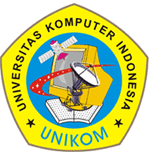 2. Bagian Isi :
3. Bagian Akhir:
DAFTAR PUSTAKA
LAMPIRAN-LAMPIRAN
Teknik Penulisan Skripsi
Bahan 
Pengetikan (lay out kertas, cara pengetikan, penggunaan spasi, kutipan)
Tajuk
Abstrak dan abstract
Penomoran bab, anak bab dan paragraf
Penomoran halaman (halaman bagian awal, bagian inti, bagian akhir)
Sampul luar
Cover:
Times New Roman 16
Times New Roman 12
Times New Roman 12
Times New Roman 14
Referensi
Arikunto, Suharsimi. 2009. Prosedur penelitian Suatu Pendekatan Praktek. Bandung:Rineka Cipta

Bailey, Kenneth D, 1995. Methods of Social Research. New York :The Free Press

Cresswell, John W. 2013. Research Besign Pendekatan Kualitatif, Kuantitatif, dan Mixed. Yogyakarta:Pustaka Pelajar.

Nasution. 2000. Metode Research. Bandung:Yemmars

Neuman, W. Lawrence. 2003. Social Research Methods, Qualitative and Quantitative Approach. New York

Riduwan, 2003. Skala Pengukuran Variabel-Variabel Penelitian, Bandung:Alfabeta

Singarimbun, Masri & Effendi, Sopian. 2000. Metode Penelitian Survey. Jakarta:LP3ES

Silalahi, Ulber.  2012. Metode Penelitian Sosial. Bandung:

Sugiyono. 2010. Memahami Penelitian Kuantitatif Kualitatif dan R&D. Bandung: Alfabeta

Sugiyono, Statistik Untuk Penelitian, Alfabeta, Bandung 2008

Surakhmad, Winarno. 2000. Pengantar Penelitian Ilmiah.Bandung:Tarsito 

Saefullah Djaja, Bahan Kuliah Metode Penelitian Sosial, Unpad:Bandung